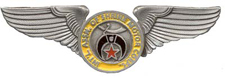 IASMC Competition RegistrationKansas City 2020Final Times Assigned at Captains Meeting(times subject to change)Kansas CityADVANCE REGISTRATION REQUIREDALL COMPETITORS MUST BE CURRENT  IASMC DUES PAYING MEMBERS
Unit Name______________________________________  Class: ____________ 
Temple: __________________________________
Unit Contact: ______________________________
Contact Phone:_____________________________
Description of Vehicles: ________________________________________

Team Captain must attend the General & Captains Meetings prior to the competition.  
Number of Riders & Names:
      2.                                    3.                                 4.

      6.                                    7.                                 8.

     10.                                  11.                              12.

13.                          14.                                  15.                              16.         

Drill _____ Obstacle Course:  ___ Slow Ride: ________ SHOW CLASS*________

NOTE: INDIVIDUALS not part of teams may independently  register for Obstacle / Slow Race / Show Class – all competitors must have a current IASMC Dues Card & Wings to participate.

Email completed form or equivalent information by NOT LATER THAN  6/18/2020 to:
CJ Apel
Secretary / Treasurer - IASMC
Email: iasmccj@gmail.com, Phone: 419-450-6838